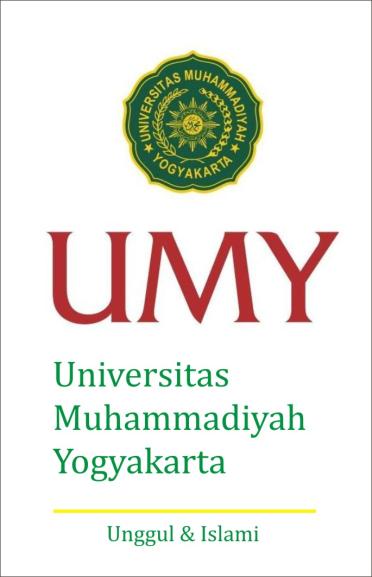 OLFACTORY & GUSTATION
HISTOLOGY LABORATORY 
FACULTY OF MEDICINE & HEALTH SCIENCES
UNIVERSITAS MUHAMMADIYAH YOGYAKARTA
CAVUM NASI
NASAL CAVITY / RONGGA HIDUNG
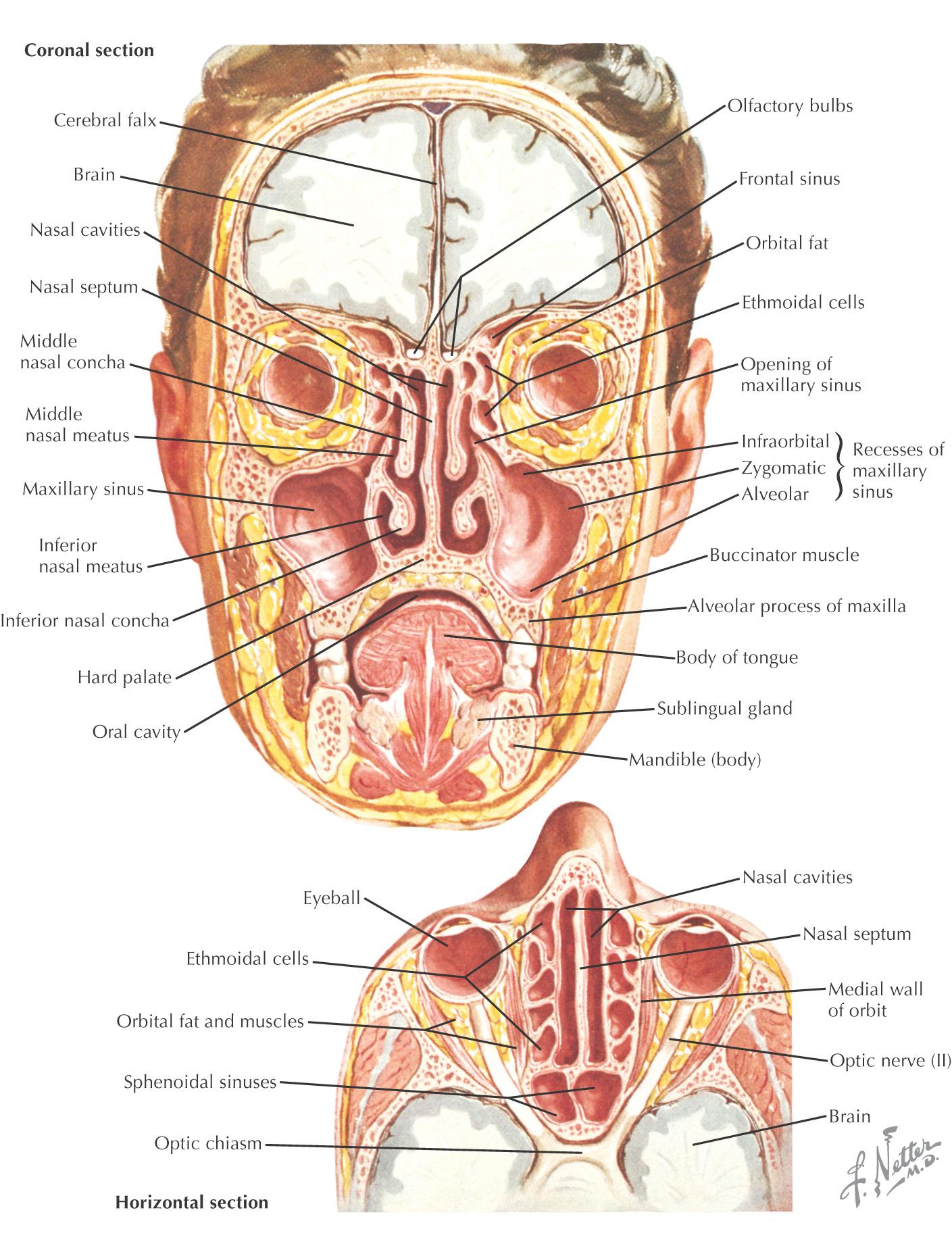 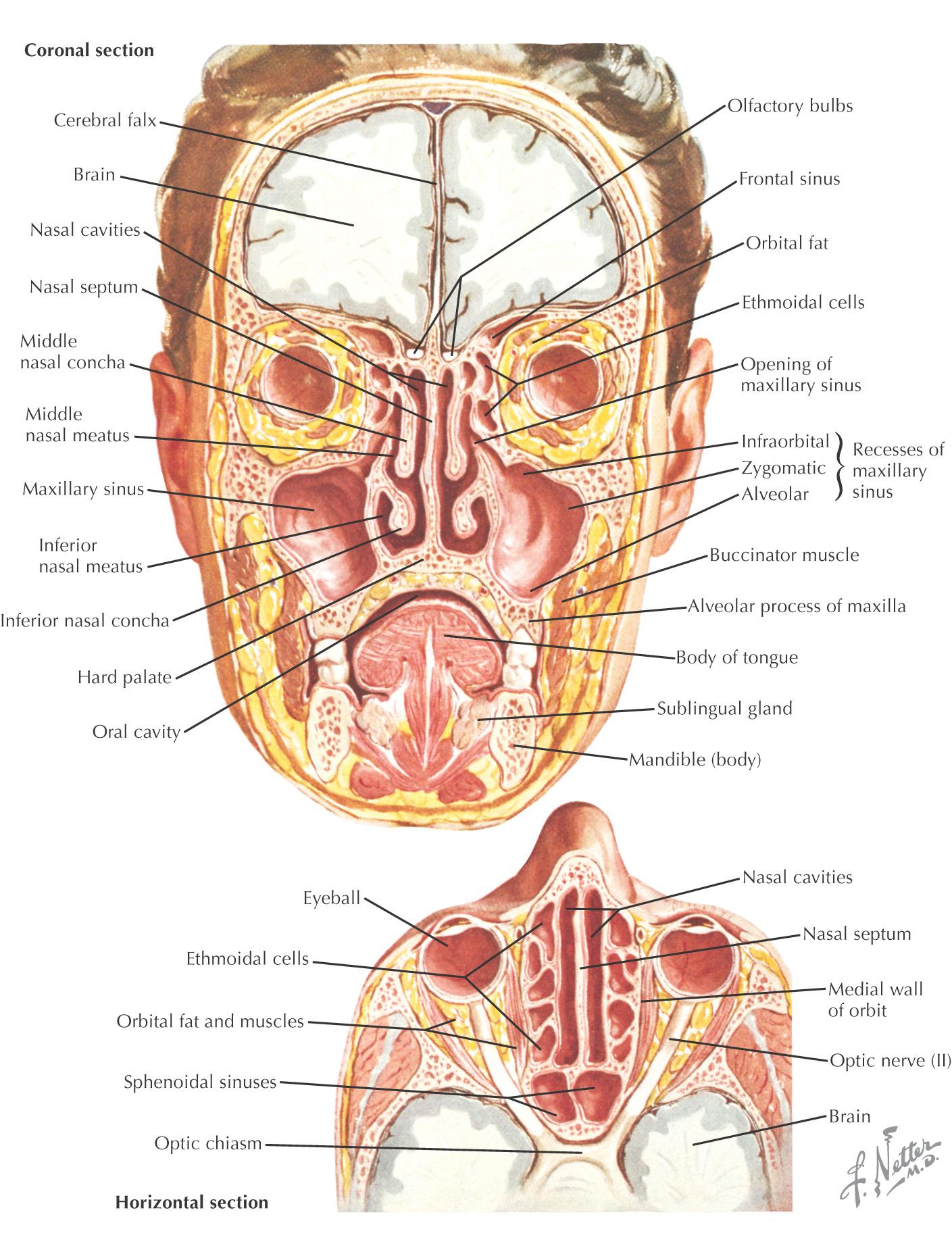 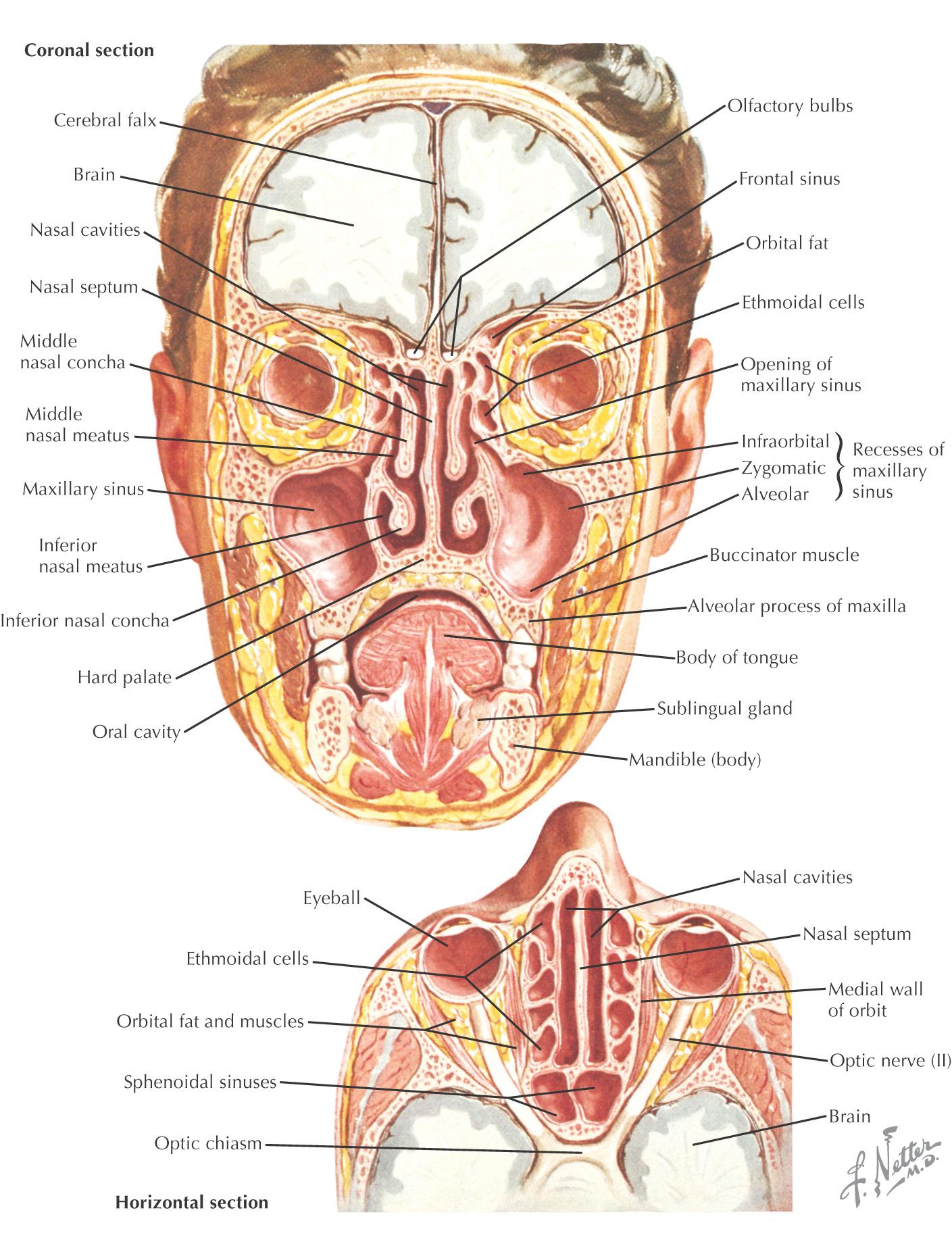 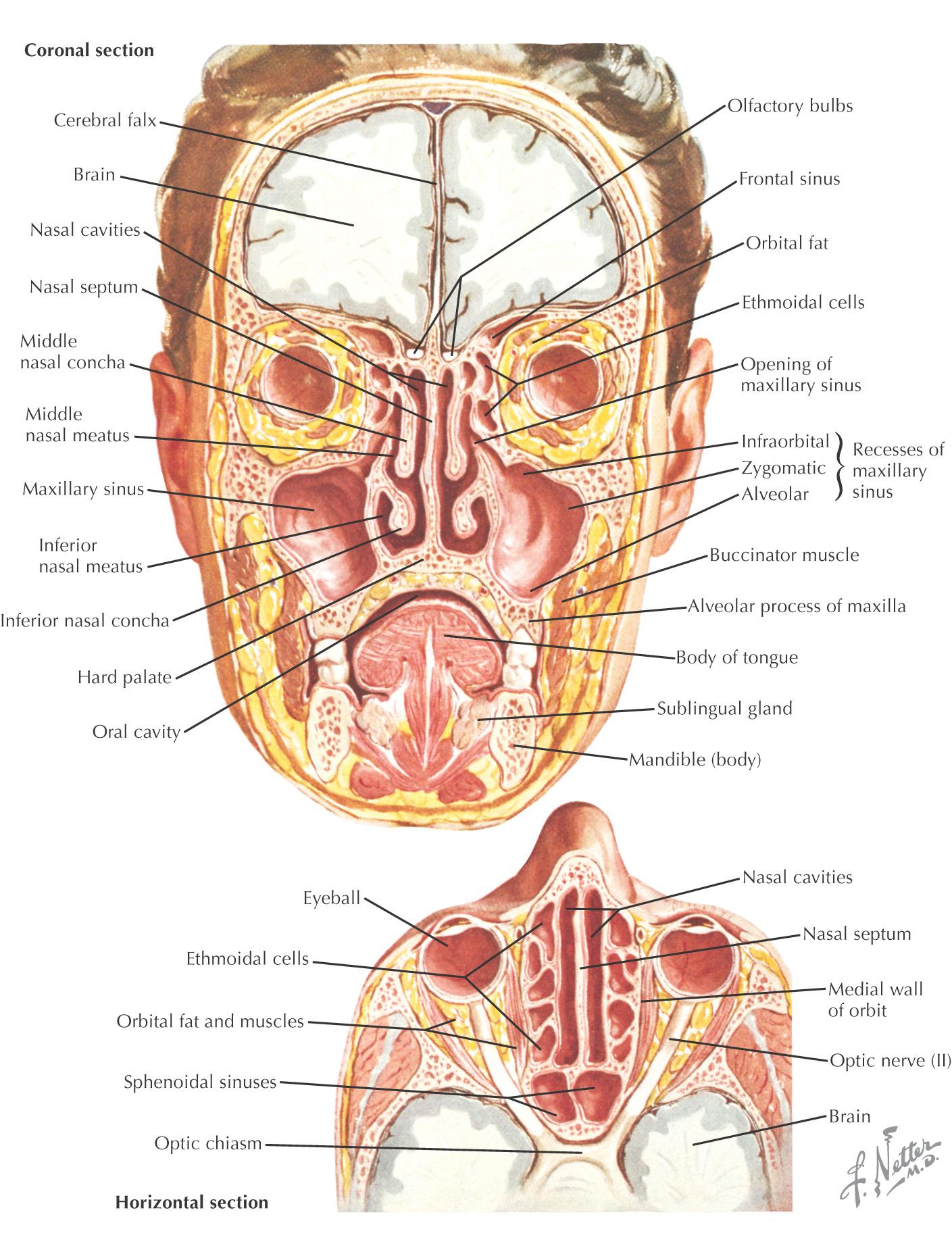 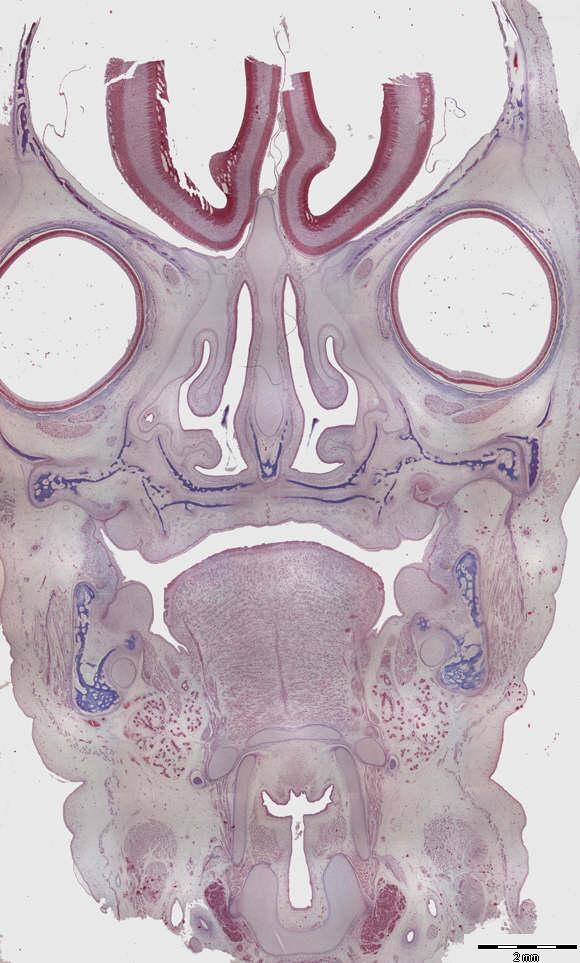 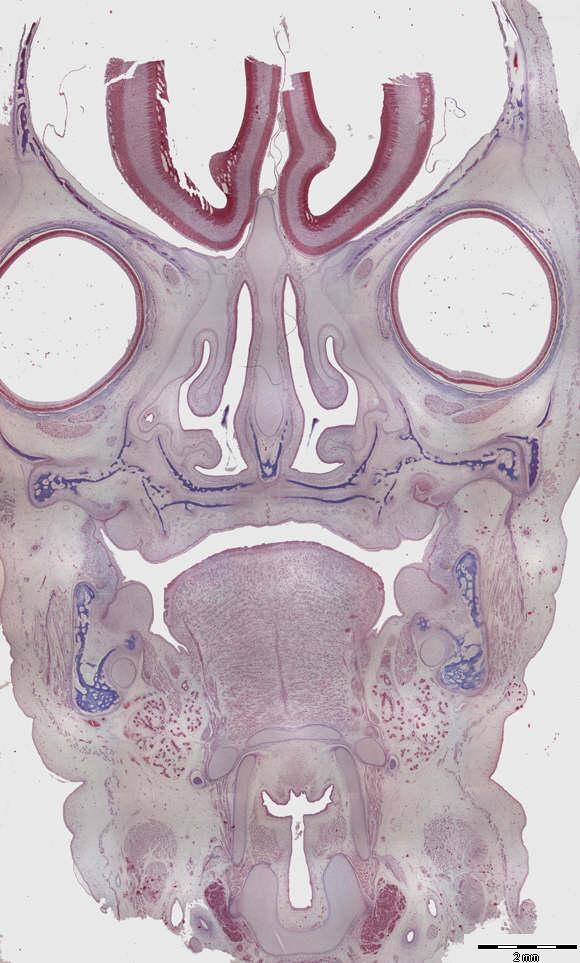 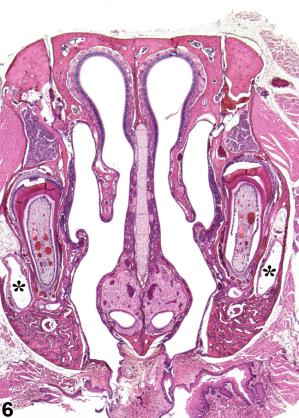 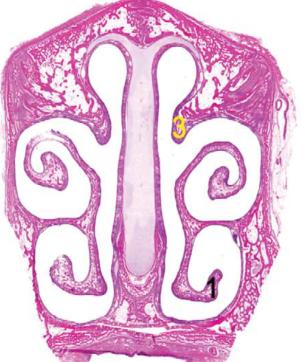 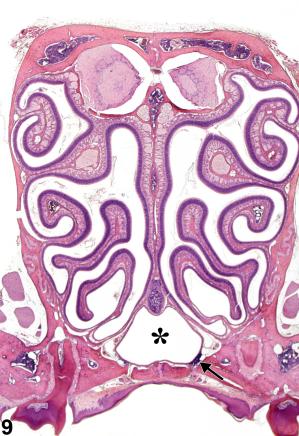 ORGANON OLFACTUS
OLFACTORY ORGAN / ORGAN PENGHIDU
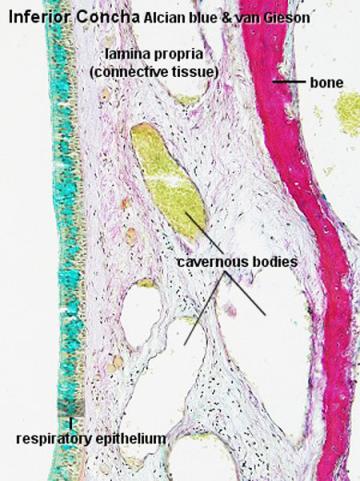 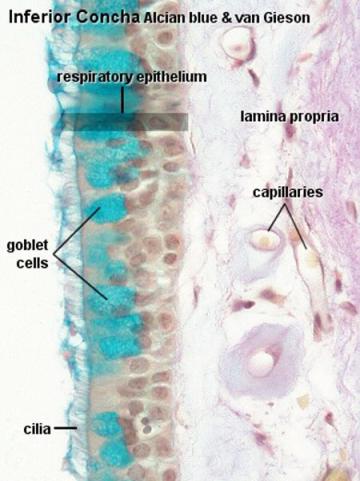 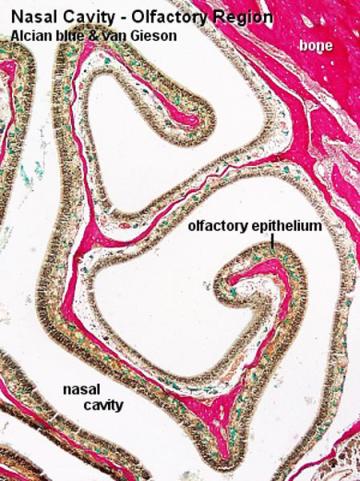 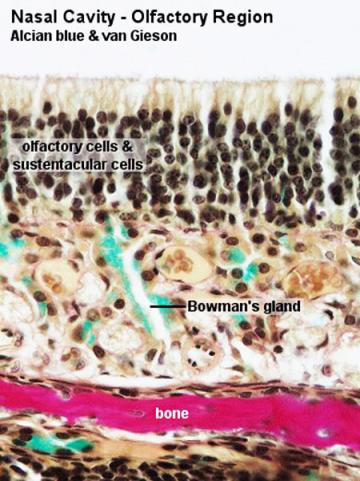 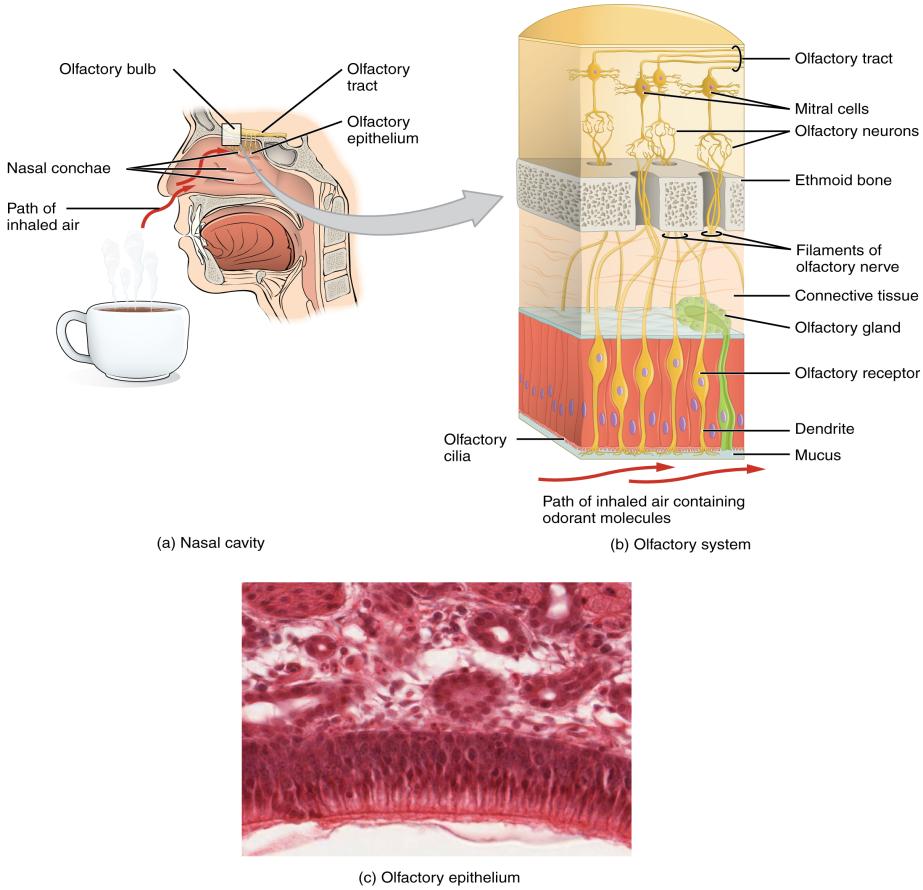 LINGUA
TONGUE / LIDAH
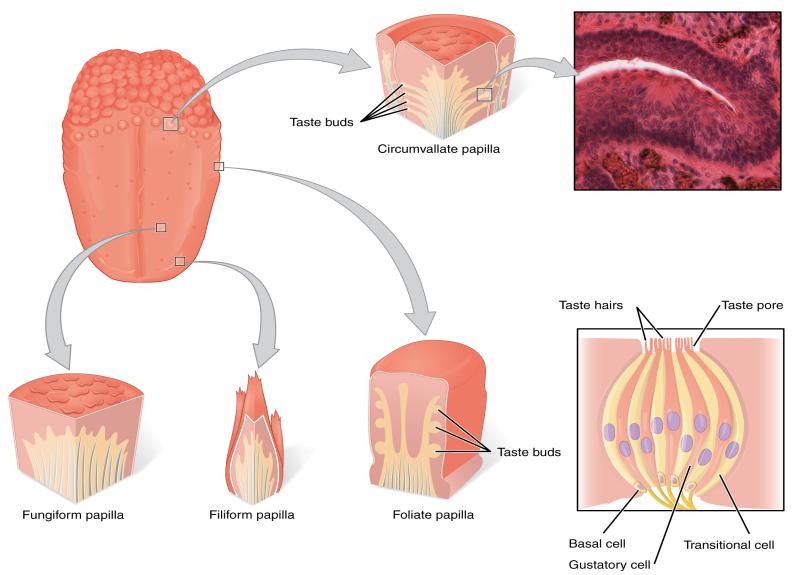 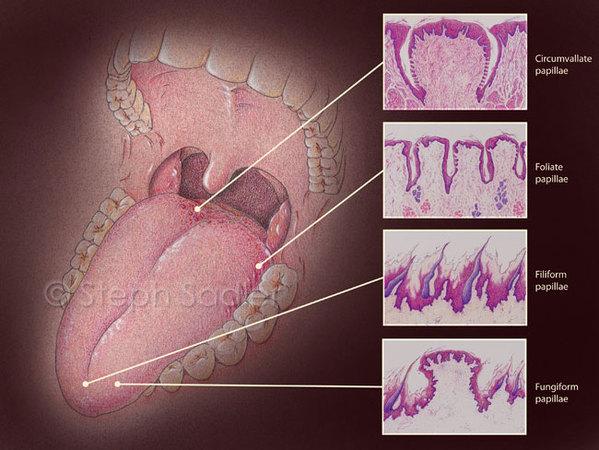 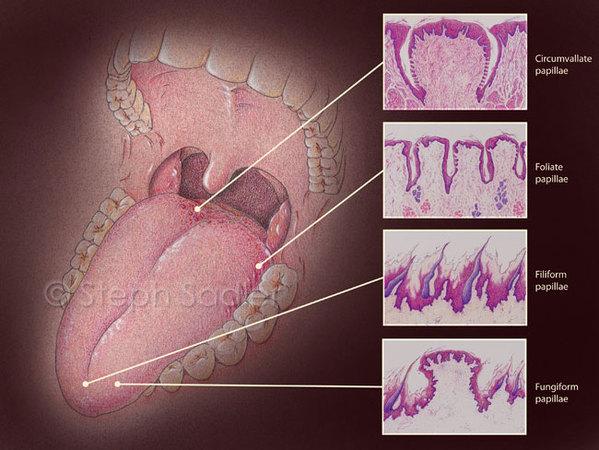 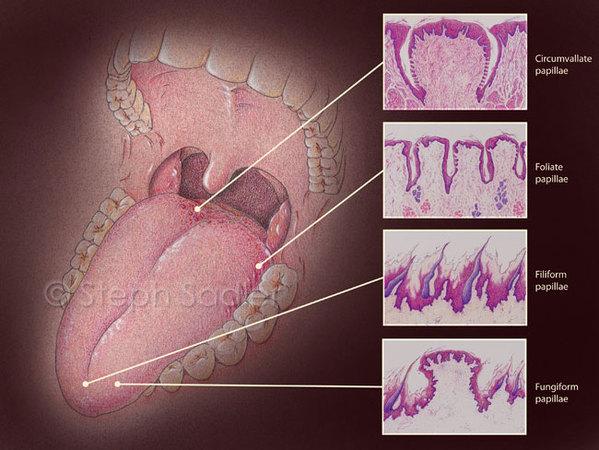 GEMMA GUSTATORIA
TASTE BUDS / TONJOLAN PENGECAP
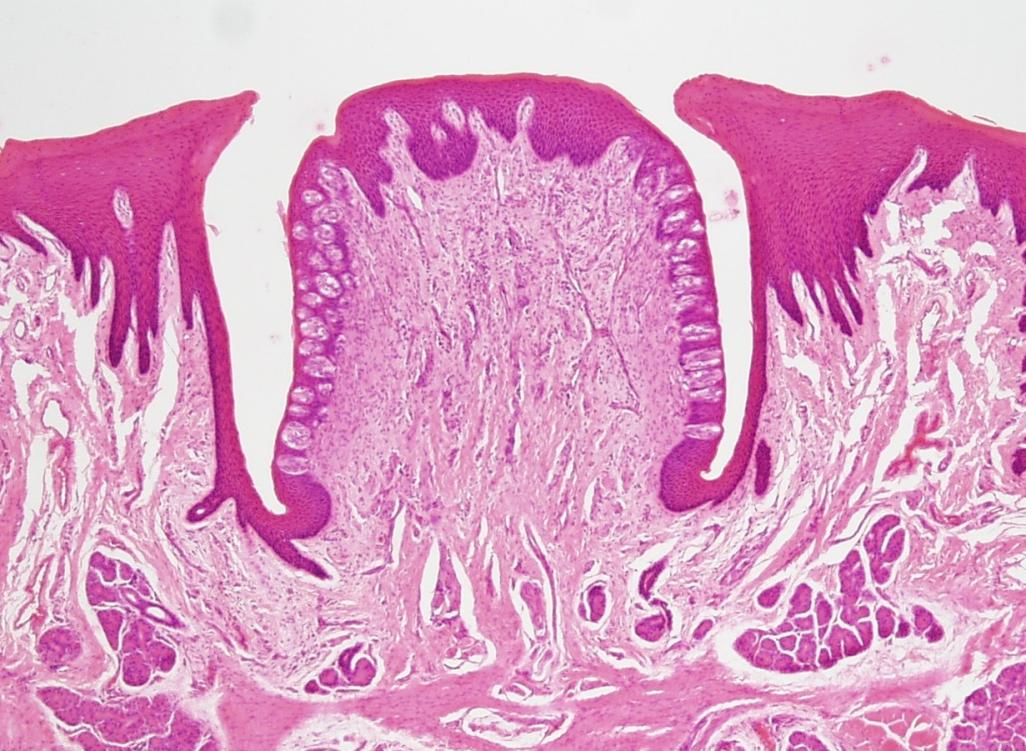 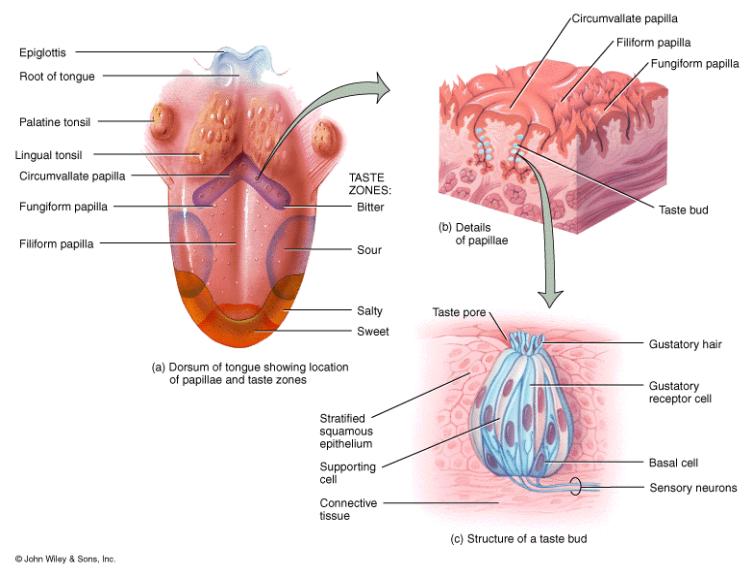 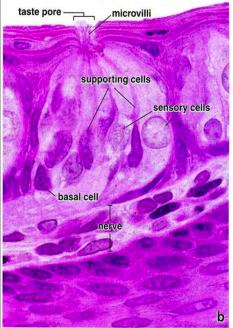